‡KvwfW-19 ‡ivM cÖwZ‡iv‡a Avgv‡`i Kibxq
Presented by
Dr. Sharmin Ahmed
Public Health & Family Medicine Specialist 
Medical Consultant, BCSIR
Coronaviruses are a group of RNA viruses that cause diseases in mammals  and  birds.
 Coronaviruses contain a positive-sense, single-stranded RNA genome
Hand Wash
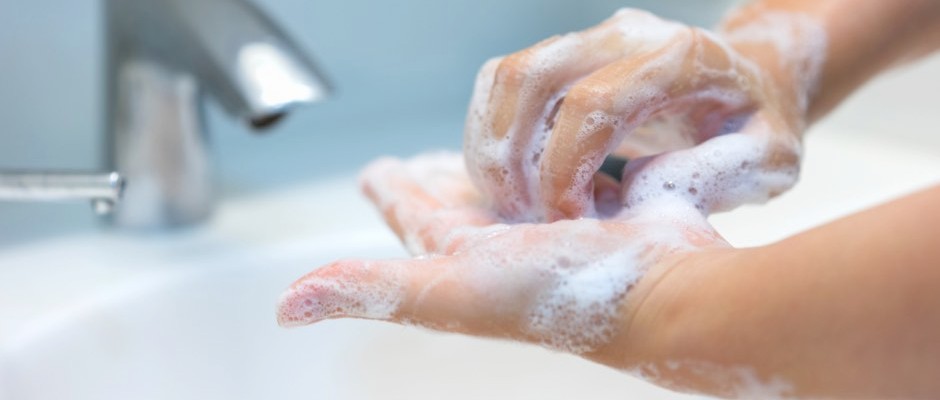 Why should we wear mask?
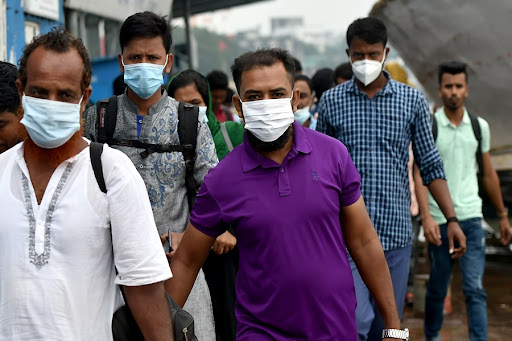 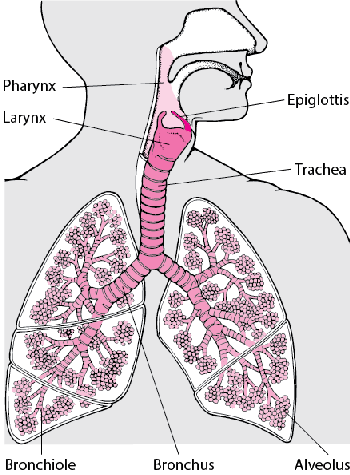 SARS-CoV-2 spike protein binding to ACE2 receptor
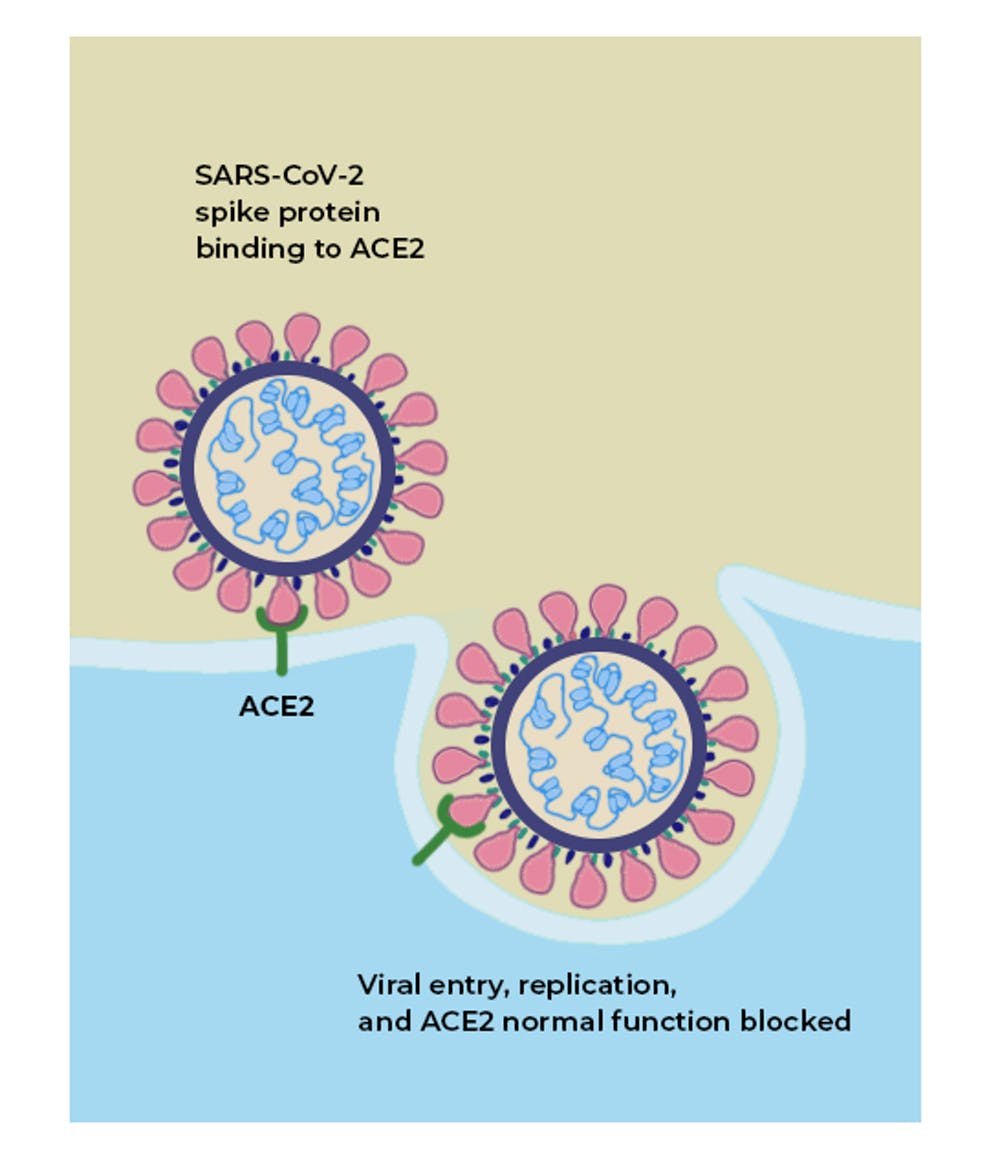 ACE2 Receptor
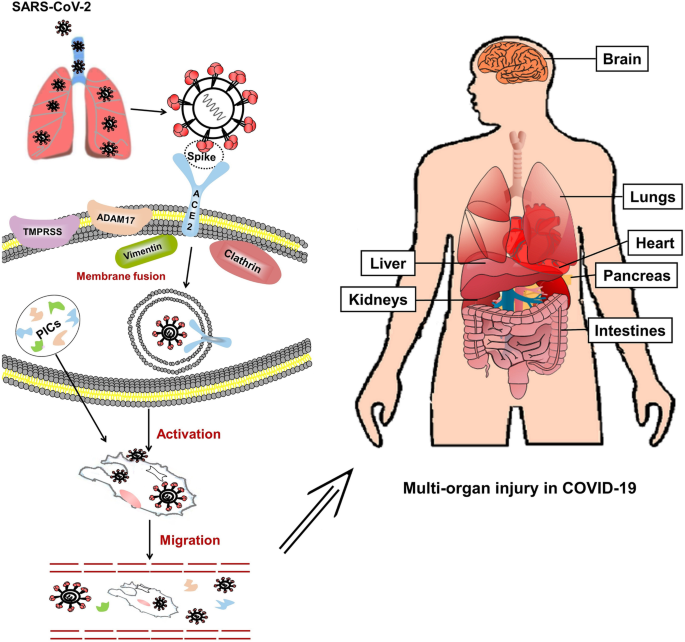 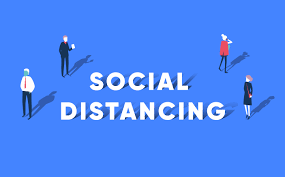 People at High Risk
Over  60
Comorbidity like:
 Lungs disease
Heart disease
DM
Chronic kidney disease
Liver disease
Cancer, etc
 are very obese BMI 40 or above 
are pregnant
   Immunity
 due to other diseases 
 Malnutrition 
 Age-two extreme group
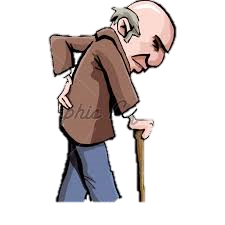 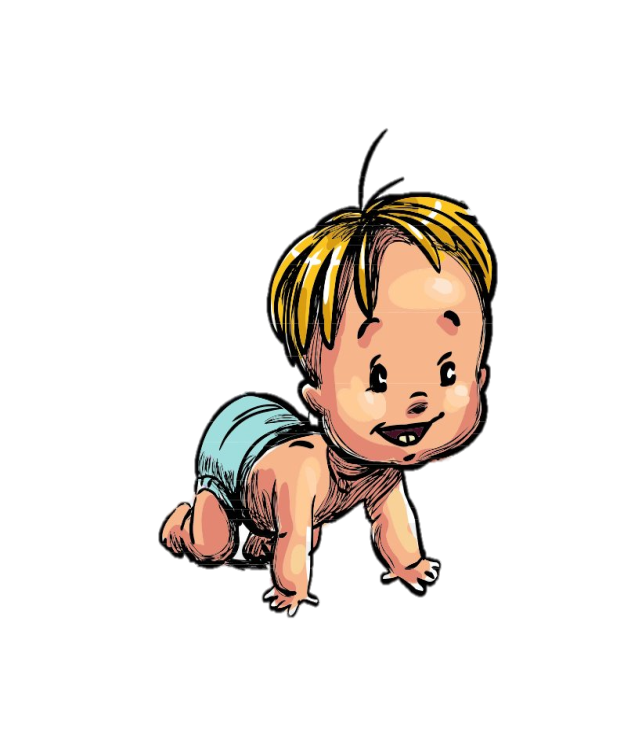 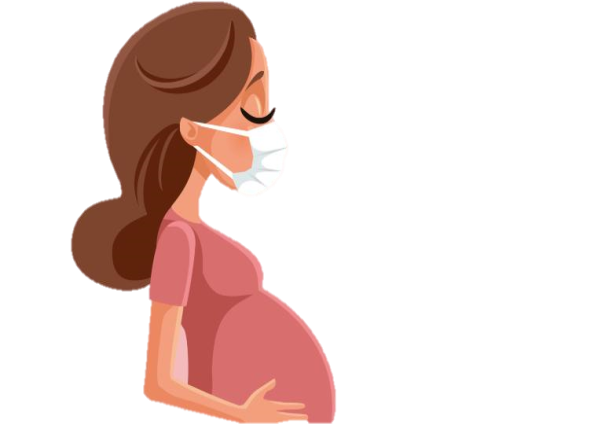 Mode of Transmission
Contact
Droplet
Airborne
Fomite
Fecal-oral
Blood borne
Animal to human
Four human coronaviruses produce symptoms that are generally mild: 
Human coronavirus OC43 (HCoV-OC43), β-CoV
Human coronavirus HKU1 (HCoV-HKU1), β-CoV
Human coronavirus 229E (HCoV-229E), α-CoV
Human coronavirus NL63 (HCoV-NL63), α-CoV
Three human coronaviruses produce symptoms that are potentially severe: 
Middle East respiratory syndrome-related coronavirus (MERS-CoV), β-CoV
Severe acute respiratory syndrome coronavirus (SARS-CoV), β-CoV
Severe acute respiratory syndrome coronavirus 2 (SARS-CoV-2), β-CoV
Symptoms
Most common symptoms:

fever
dry cough
Tiredness

Less common symptoms:

Body ache 
sore throat
diarrhea
conjunctivitis
headache
loss of taste or smell
a rash on skin, or discoloration of fingers or toes
K‡ivbv †ivM cÖwZ‡iv‡a wewmGmAvBAvi Gi Kvh©µg t
 B‡Zvg‡a¨ K‡ivbv †ivM cÖwZ‡iv‡a wewmGmAvBAvi  m¡v¯’¨  m‡PZbZv e„w×i j‡¶¨ ¯^v¯’¨ wb‡`©wkKv 
      cÖbqb  K‡i‡Q  Ges Zv Awdm K¨v¤úvm I †KvqvU©vi K¨v¤úv‡m eûj cÖPvwiZ Kiv n‡q‡Q|      

 K‡ivbv †ivM cÖwZ‡iv‡a  mKj  m—‡ii Kg©KZ©v -Kg©Pvixi g‡a¨ m‡PZbZv e„w×i j‡¶¨ wewfbœ  
     Kvh©µg Pvjy Av‡Q →
 nvZ †avqvi Rb¨  Awdm K¨v¤úv‡mi wewfbœ ¯’v‡b e¨e¯’v Kiv n‡q‡Q|
 kix‡ii ZvcgvÎv cwigv‡ci Rb¨ K¨v¤úv‡mi cÖwZwU cÖ‡ekØv‡i ZvcgvÎ cwigvcK  hš¿
	      e¨envi Kiv n‡”Q|
 K¨v¤úv‡mi cÖ‡ekØvi ¸‡jv‡Z  n¨vÛ m¨vwbUvBRvi e¨envi Kiv n‡”Q|
 wewmGmAvBAvi-Gi wewfbœ `ß‡i   Rxevby bvkK †¯úª Kiv n‡”Q|
 No Mask No Entry, No Mask No Service   
    AbymiY Kiv n‡”Q|
Genome Sequencing
wewmGmAvBAvi Gi XvKv M‡elYvMv‡ii Genome Research
    M‡elYvMv‡i Corona Virus Gi  whole  genome
   sequencing  Gi Kvh©µg Pj‡Q|  B‡Zvg‡a¨ 1100 Gi AwaK 
     whole genome sequence  m¤úbœ  K‡i  778  WvUv
    International  Data Bank  G Rgv Kiv n‡q‡Q Ges Gid‡j
    Avgv‡`i †`‡k K‡ivbv †iv‡Mi  vaccine  ‰Zix  I  GB †iv‡Mi wem—vi †iv‡a
      mnvqK f‚wgKv cvjb Ki‡e|
Hand Sanitizer weZiY t

 wewmGmAvBAvi-Gi wewfbœ M‡elYvMvi n‡Z A`¨vewa cÖvq 3000 wjUvi n¨vÛ  
     m¨vwbUvBRvi ˆZix Kiv n‡q‡Q Ges †`‡ki wewfbœ miKvwi †emiKvwi I †mev cÖwZôv‡b 
     webvg~‡j¨  mieivn Kiv  n‡q‡Q| 

  mvaviY gvbyl‡K n¨vÛ m¨vwbUvBRvi e¨envi Ki‡Y DØy×KiY Ges mn‡hvMxZvi j‡¶¨ 
¯^vaxbZvi gnvb ¯’cwZ RvwZi wcZv e½eÜz †kL gywReyi ingv‡bi 46 Zg kvnv`vZ evwl©Kx‡Z †kvK w`em  cvj‡bi Kg©m~Pxi  Ask wn‡m‡e XvKvi mvBÝ j¨ve‡iUwii †gvo, kvnvevM †gvo Ges bxj‡¶Z  †gv‡o  evm PvjK I †nívi‡`i g‡a¨ webvg~‡j¨  n¨vÛ m¨vwbUvBRvi weZiY Kiv n‡q‡Q| GB Kg©m~Pxi D‡Øvab K‡ib cwil‡`i gvbbxq †Pqvig¨vb cÖ‡dmi W. †gvt AvdZve Avjx †kL|
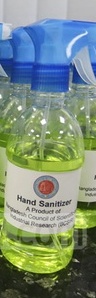 Hand Sanitizer weZiY t


 GQvov wewmGmAvBAvi jv¨e‡iUixR- PÆMÖvg, wewmGmAvBAvi jv¨e‡iUixR- ivRkvnx,
      AvBGgGgAvi-RqcyinvU  I  mvfvim’  Pvgov M‡elYv Bbw÷wUDU n‡Z mvaviY gvbyl‡K
       n¨vÛ m¨vwbUvBRvi e¨envi Ki‡Y DØy×KiY Ges mn‡hvMxZvi j‡¶¨ webvg~‡j¨  n¨vÛ
       m¨vwbUvBRvi weZiY Kiv n‡q‡Q|
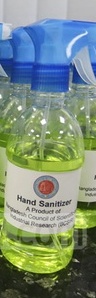 ‡KvwfW 19 †ivM wel‡q wewmGmAvBAvi †_‡K cÖ`Ë Ab¨vb¨ mnvqZv
¯^vaxbZvi gnvb ¯’cwZ RvwZi wcZv e½eÜz †kL gywReyi ingv‡bi 46 Zg kvnv`vZ evwl©Kx‡Z †kvK w`em cvj‡bi Kg©m~Pxi Ask wn‡m‡e K‡ivbvq   ¶wZMÖস্ত‡`i g‡a¨ Avw_©K mnvqZv cÖ`vb Kiv n‡q‡Q| GB Kg©m~Pxi D‡Øvab K‡ib cwil‡`i gvbbxq †Pqvig¨vb  cÖ‡dmi  W. †gvt AvdZve Avjx †kL|
‡KvwfW 19 †ivM wel‡q wewmGmAvBAvi †_‡K cÖ`Ë Ab¨vb¨ Kvh©µg
Awdm cÖwk¶Y †Kv©‡m K‡ivbv †ivM cÖwZ‡iv‡a KiYxq  m¤ú©‡K cÖwk¶Y †`qv n‡”Q|  GQvov 2020 mv‡j mKj ¯—‡ii K©gK©Zv K©gPvix‡`i‡K K‡ivbv ‡ivM wK Ges Gi cÖwZ‡iv‡a KiYxq  m¤ú©‡K cÖwk¶Y †`qv nq|

 wewfbœ miKvwi †emiKvwi cÖwZôv‡b cÖ¯‘ZK…Z Ges Avg`vwbK…Z 200 wUi I AwaK n¨vÛ m¨vwbUvBRvi/wWRBb‡dK‡U›U Gi Kvh©KvixZv, ¸bMZgvb Ges ivlvqwbK we‡k­lb Kiv n‡q‡Q|
Management
At individual level / ব্যক্তিগত পর্যায় 
At family level / পারিবারিক পর্যায়
At office / কর্মক্ষেত্রে
At social level / সামাজিক পর্যায়
ব্যক্তিগত
Preventive 
Curative
Preventive
Maintain social distance
Wear mask
Maintain personal hygiene:
			. Take daily bath
			. Cloth cleanness
			. Hand wash- Regularly and thoroughly clean your  hands with an alcohol-based hand rub or wash them with soap water .
4. Hands touch many surfaces  and can pick up viruses so avoid touching your eyes, nose and mouth.
5. Cover your mouth and nose with your bent elbow or tissue when you cough  or sneeze.
Preventive
6. Clean and disinfect surfaces frequently especially those which
      are regularly touched such as door handles, phone screens.
 7. Maintain good nutrition:
 High protein diet
Vitamin-C, Vit-D, Vit-B-Complex, Zinc
8. Control other comorbid disease 
9. Avoid smoking, alcohol 
10. Daily exercise- 	. Physical
			. Breathing 
11. Avoid 3Cs- Crowded area. Close contact, spaces that are Closed
12. Vaccination against corona and pneumonia
Curative
Case identification
Isolation/Quarantine 
Treatment at home 
Decision for hospitalization
Case Identification
Symptoms + Sign + Test 
      Please immediately inform your
      authority
2.	 Contact case
Isolation/Quarantine
Stay in a room
Maintain nutrition & drink plenty of water
Maintain movement
Take medicine regularly
Don’t Panic
Stay calm
Decision for hospitalization : 
Breathing trouble 
SPO2 < 92
High fever
Diarrhea 
Severe weakness
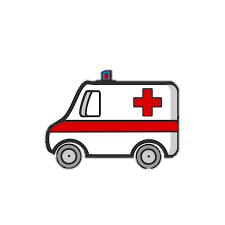 Management
ব্যক্তিগত
 পারিবারিক
 কর্মক্ষেত্র 
 সামাজিক
Immunity
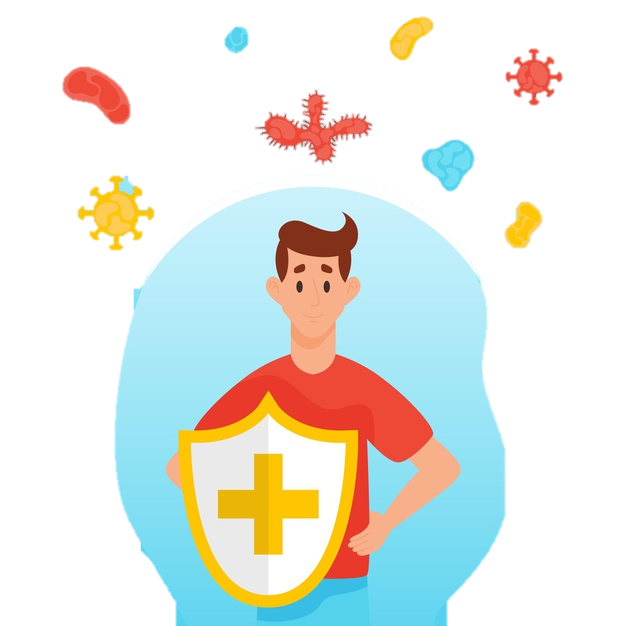 Immunity
Life Style
 Daily Exercise 
 Nutrition
Control other diseases
Antibody
Natural Infection
 Vaccination
Post Covid Complications
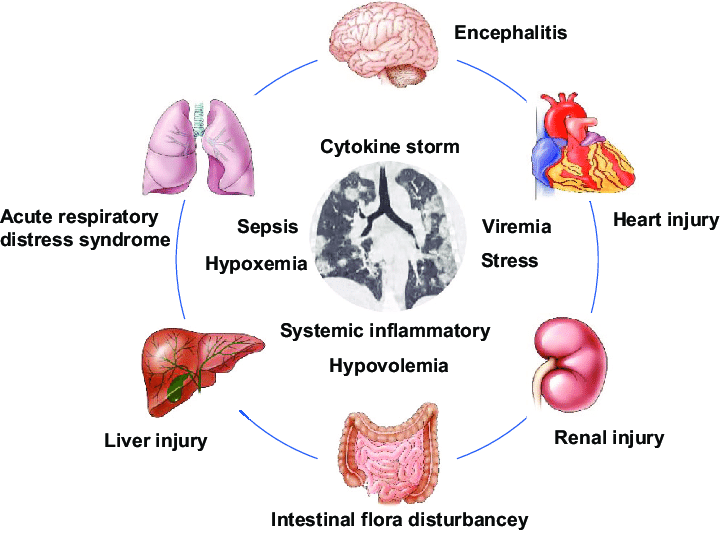 Prevention of Post Covid Complications
Lifestyle
 Control of diabetes & Blood pressure
 Nutrition
 Follow up
 Regular Exercise
 Avoid Stress
Last Updated: 1st September 2021
 Bangladesh 
Coronavirus Cases:
15,03,680
Deaths:
26,274
Recovered:
14,31,984
Ref : www.worldometers.info
civgk©
m¡v¯’¨  m‡PZbZv e„w×i j‡¶¨ ¯^v¯’¨ wb‡`©wkKv  evm—evq‡b   
     AviI  g‡bv‡hvMx nIqv|
 Rbm‡PZbZv e„w×i Rb¨  cÖ‡Z¨‡KiB D‡`¨vMx nIqv|
 Rbmgv‡ek Gwo‡q Pjv|
 Z_¨ †Mvcb bv Kiv|
 wPwKrm‡Ki civgk© Abyhvqx ¯^v¯’¨ †mev MÖnY Kiv |
 K‡ivbv †ivM cÖwZ‡iv‡a Kibxq hv Av‡Q Zv cvjb Kiv|
Ref : www.worldometers.info
ধন্যবাদ